Finansijska racio analiza i rizik osiguravajućih kompanija
Prof. dr Evica Petrović
Doc. dr Jelena Z. Stanković
Značaj racio analize za ocenu performansi i rizika poslovanja osiguravajućih kompanija
Sistem za praćenje solventnosti osiguravača može pomoći regulatorima da identifikuju “slabe” osiguravače i predlože korektivne mere pre nego što kapital osiguravača postane neadekvatan da podrži preuzete obaveze iz poslovanja. 
Finansijska racio analiza je i dalje dominantno korišćen alat za praćenje poslovanja osiguravajućih kompanija (NAIC, EIOPA, IAIS, IMF) zbog:
	- pogodnosti za inkorporiranje velike količine informacija sadržanih u finansijskim izveštajima,
	- mogućnosti da se tako dobijeni pokazatelji performansi i rizika za osiguravajuće kompanije različitih veličina  porede međusobno i u vremenu,
	- svojstva racio brojeva omogućavaju njihovu upotrebu u statističkom modeliranju.
Ocena finansijske stabilnosti poslovanja osiguravajućih kompanija u Republici srbiji
NBS je definisala set kriterijuma za kvantitativno praćenje i analizu finansijske stabilnosti osiguravajućih kompanija, sačinjenih po uzoru na metodologiju MMF. Odlukom NBS CARMEL pokazatelji se mogu koristiti kao jedan od instrumenata za upravljanje rizicima osiguravajućih kompanija. 
CARMEL pokazatelji se svrstavaju u šest osnovnih grupa: 
	- adekvatnost kapitala (enlg. C – Capital adequacy),
	- kvalitet imovine (engl. A – Asset quality),
	- reosiguranje i aktuarske pozicije (engl. R – Reinsurance and actuarial issues), 
	- kvalitet upravljačke strukture (engl. M – Management soundness),
	- zarada i profitabilnost (engl. E – Earnings and profitability) i
	- likvidnost (engl. L – Liquidity). 
Svaka od ovih grupa može se dalje razvrstati na nekoliko podgrupa, kako za poslove životnog, tako i za poslove neživotnog osiguranja.
Istraživanje sprovedeno od strane Organizacije za ekonomsku saradnju i razvoj (OECD) i Međunarodne asocijacije supervizora osiguranja (IAIS) 2015. i 2016. godine pokazalo je da regulatori i supervizori osiguranja aktivno koriste i ističu značaj finansijske racio analize u oceni finansijske stabilnosti i rizika poslovanja osiguravajućih kompanija.
korišćeni Indikatori performansi poslovanja osiguravajućih kompanija
Indikatori performansi poslovanja osiguravajućih kompanija koje se bave neživotnim osiguranjima
Za obračun indikatora korišćeni su finansijski izveštaji 11 osiguravajućih kompanija, koji su javno dostupni na web sajtu Agencije za privredne registre Republike Srbije (http://www.apr.gov.rs/) i izveštaji o poslovanju društava za osiguranje, dostupni na web sajtu NBS (http://www.nbs.rs).
Analiza finansijskih performansi osiguravajućih kompanija u Republici Srbiji
Klaster analiza ili analiza grupisanja je metod multivarijacione analize koji se koristi za klasifikovanje objekata u grupe, na takav načina da objekti unutar jedne grupe poseduju međusobno slična svojstva, dok se svojstva objekata između grupa znatno razlikuju.
Za analizu je korišćen k-means metod nehijerarhijskog grupisanja.
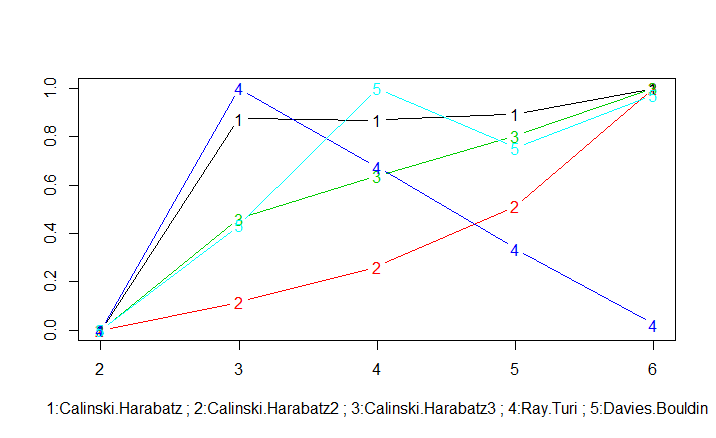 Grupisanje osiguravajućih kompanija na osnovu indikatora u 2005. godini
I klaster:
	- DDOR Novi Sad a.d.o. Novi Sad
	- Grawe osiguranje a.d.o. Beograd
	- Milenijum osiguranje a.d.o. Beograd
	- Triglav osiguranje a.d.o. Beograd
	- Dunav osiguranje a.d.o. Beograd
	- SAVA NEŽIVOTNO OSIGURANJE a.d.o. Beograd
	- Wiener Städtische osiguranje a.d.o. Beograd
II klaster:
	- "AMS osiguranje" a.d.o. Beograd
	- Generali osiguranje Srbija a.d.o.
III klaster:
	- GLOBOS OSIGURANJE a.d.o. Beograd
	- ENERGOPROJEKT GARANT a.d.o. Beograd
Grupisanje osiguravajućih kompanija na osnovu indikatora u periodu 2005-2010. godina
I klaster:
	- "AMS osiguranje" a.d.o. Beograd
	- DDOR Novi Sad a.d.o. Novi Sad
	- Generali osiguranje Srbija a.d.o.
	- Milenijum osiguranje a.d.o. Beograd
	- Triglav osiguranje a.d.o. Beograd
	- Dunav osiguranje a.d.o. Beograd
	- SAVA NEŽIVOTNO OSIGURANJE a.d.o. Beograd
	- Wiener Städtische osiguranje a.d.o. Beograd
II klaster:
	- GLOBOS OSIGURANJE a.d.o. Beograd
	- ENERGOPROJEKT GARANT a.d.o. Beograd
III klaster:
	- Grawe osiguranje a.d.o. Beograd
Grupisanje osiguravajućih kompanija na osnovu indikatora u periodu 2005-2015. godina
I klaster:
	- "AMS osiguranje" a.d.o. Beograd
	- DDOR Novi Sad a.d.o. Novi Sad
	- Generali osiguranje Srbija a.d.o.
	- Milenijum osiguranje a.d.o. Beograd
	- Triglav osiguranje a.d.o. Beograd
	- Dunav osiguranje a.d.o. Beograd
	- SAVA NEŽIVOTNO OSIGURANJE a.d.o. Beograd
	- Wiener Städtische osiguranje a.d.o. Beograd
II klaster:
	- GLOBOS OSIGURANJE a.d.o. Beograd
	- ENERGOPROJEKT GARANT a.d.o. Beograd
III klaster:
	- Grawe osiguranje a.d.o. Beograd
Grupisanje osiguravajućih kompanija na osnovu indikatora u periodu 2005-2015. godina
Osiguravajuće kompanije svrstane u drugi klaster karakteriše zavidan stepen zarađivačke moći, adekvatno upravljanje obavezama iz osiguranja i visok nivo opšte likvidnosti.
Osiguravajuće kompanije svrstane u prvi klaster karakteriše umereni nivo zarađivačke sposobnosti uprkos agresivnijoj politici korišćenja kapitala, kao i niži nivo likvidnosti.
Analiza performansi kompanije Grawe osiguranje a.d.o. Beograd je pokazala da se ova kompanija ponaša atipično u odnosu na ostale kompanije, što je onemogućilo pridruživanje ove kompanije postojećim grupama.
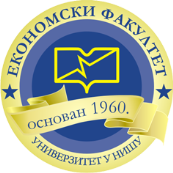 Ekonomski fakultet Univerziteta u Nišu
Trg kralja Aleksandra Ujedinitelja br. 11
18000 Niš

Prof. dr Evica Petrović
evica@eknfak.ni.ac.rs

Doc. dr Jelena Z. Stanković
jelenas@eknfak.ni.ac.rs